CMPT 120 Control Structures in Python
Summer 2012
Instructor: Hassan Khosravi
The If statement
The most common way to make decisions in Python is by using the if statement. 
The if statement allows you ask if some condition is true. If it is, the body of the if will be executed.
Boolean Expressions:
The expressions that are used for if conditions must be either true or false.
The indented print statements are not executed when the if condition is false.
answer = int(raw_input("input number 2 please: "))
if answer == 2:
== and != are used for comparison
= is used for assignment
= being used for comparison raises error
Example
Write a program to check whether input is 2 or not

answer = int(raw_input("input number 2 please: "))
if answer == 2:
    print "You got it right!"
if answer != 2:
    print "Sorry, wrong answer!"
print "That is the end of the game."
Example	Odd or Even
decide whether a number is odd or even.

number = raw_input("enter a number: ")
if int(number)/2 == float(number)/2:
    print "Even"
else:
    print "Odd"
Example Maximum of 3 Numbers
Read three different integers and determine their maximum.
num1 = int(raw_input("enter first number: "))
num2 = int(raw_input("enter second number: "))
num3 = int(raw_input("enter third number: "))
if num1 > num2:
    if num1 > num3:
        print num1, "is the biggest"
    else:
        print  num3, "is the biggest"
else:
    if num2> num3:
        print num2, "is the biggest"
    else:
        print num3, "is the biggest"
The For Statement
The easiest way to construct a for loop is with the range function.
When a for loop is given range(x), the loop body will execute x times.
The range starts from zero and counts up to num − 1.
num = int( raw_input("How high should I count? ") )
for i in range(num):
    print i,

To count from one to n, we could have written the loop like this:
num = int( raw_input("How high should I count? ") )
for i in range(num):
    print i+1,
The For Statement
write “Enter a nonnegative integer:”
read n
set factorial to 1
do this for i equal to each number from 1 to n:
set factorial to factorial × i
write factorial

n = int( raw_input("Enter a nonnegative integer: ") )
factorial = 1
for i in range(n):
    factorial = factorial * (i+1)
print factorial
Average
1. set sum to 0
2. for i equal to each number from 1 to 10
3.     read num
4.     set sum to sum + num
5. average = sum/10
6. write average

sum1 = 0
for i in range(10):
    num = int(raw_input("enter number " + str(i+1) + ": "))
    sum1 = int(sum1) + int(num);
final = float(sum1)/10
print final
Prime
Read a value and determine whether it is prime or not
write "read number"
2. read n
3. set prime to True
4. for i from 1 to round(n/2)
5.        If remainder of n/i is 0
6.               set prime to False
7. if prime = True
8.        write "your number is prime"
9. if prime = False
10.      write "your number is not prime“

input = int(raw_input("Enter a number to see whether it is prime or not: "))
result = True
newinput = int(round(input/2))
for i in range(newinput):
    if input%(i+2) == 0:
        result = False
print result
The While statement
To construct a while loop, you use a condition as you did in a if statement.
The body of the loop will execute as many times as necessary until the condition becomes false.

name = raw_input("What is your name? ")
while name=="":
     name = raw_input("Please enter your name: ")
print "Hello, " + name

When you use an indeﬁnite loop, you have to make sure that the loop condition eventually becomes false. If not, your program will just sit there looping forever. This is called an inﬁnite loop.
x =1
while x==1:
     print "x is 1“
Press control-C to stop
Sum of positive integers
sum of some positive numbers
2. write "Enter some numbers"
3. set sum to 0
4. read number
5. while number >0
6.     sum = sum +num
7.     read number
8. write "sum of numbers are" 
9. write sum

sum =0
num = int(raw_input("enter number: "))
while num >= 0:
   sum = sum + num
   num = int(raw_input("enter number: "))
print "the total sum is", sum
Choosing Control Structures
Just do it.
statements in Python are executed in the order that they appear.

Maybe do it.	
If you have some code that you want to execute only in a particular situation, then a conditional (if statement) is appropriate
if will run its body zero times or one time.
If you need to do similar things more than once, you should be looking at a loop.

Do it this many times. 
you don’t need to know how many times you’ll loop when you’re writing the program.
You just need to be able to ﬁgure this out when the program gets to the for loop.
Do it until it’s done.
There are often situations when you can’t tell how many times to loop until you notice that you’re done
Perfect number
Determine whether a number is a perfect number or not


for number in range(1,101):
    sum_divisor=0
    for i in range(number-1):
            if number%(i+1) == 0:
                    sum_divisor = sum_divisor + i+1
    if number == sum_divisor:
            print number, "is a perfect number"
Total amount of money in pennies.
pennies = int(raw_input("How many pennies do you have?: "))
nickels = int(raw_input("How many nickels do you have?: "))
dimes = int(raw_input("How many dimes do you have?: "))
quarter = int(raw_input("How many quarters do you have?: "))
loonies = int(raw_input("How many loonies do you have?: "))
toonies = int(raw_input("How many toonies do you have?: "))
sum =pennies + nickels*5 + dimes*10 + quarter*25 + loonies*100 + toonies*200
print "you have", sum, "pennies"
Total amount of money in pennies.Not using integers
pennies = raw_input("How many pennies do you have?: ")
nickels = raw_input("How many nickels do you have?: ")
dimes = raw_input("How many dimes do you have?: ")
quarter = raw_input("How many quarters do you have?: ")
loonies = raw_input("How many loonies do you have?: ")
toonies = raw_input("How many toonies do you have?: ")
sum =pennies + nickels*5 + dimes*10 + quarter*25 + loonies*100 + toonies*200
print "you have", sum, "pennies"
Guessing game
Determine whether the guess is 50 between 1-49 or 51-100

print "Think of a number from 1 to 100."
smallest = 1
largest = 100
guess = (smallest + largest) / 2
answer = raw_input( "Is your number 'more', 'less'," 
" or 'equal' to " + str(guess) + "? " )
if answer == "more":
     smallest = guess + 1
elif answer == "less":
     largest = guess - 1
print smallest, largest
Trying the loop
print "Think of a number from 1 to 100."
smallest = 1
largest = 100
while answer != "equal":
  guess = (smallest + largest) / 2
  answer = raw_input( "Is your number 'more', 'less'," \
  " or 'equal' to " + str(guess) + "? " )
  if answer == "more":
    smallest = guess + 1
  elif answer == "less":
    largest = guess - 1
  print smallest, largest
print "I got it! "

Initialize answer
comments
Comments can be used in your code to describe what’s happening. 
In Python, the number sign (#, also called the hash or pound sign) is used to start a comment.
Everything on a line after the # is ignored:

The comment should explain what is happening and/or why it needs to be done.
comments
print "Think of a number from 1 to 100."
# start with the range 1-100
smallest = 1
largest = 100
# initialize answer to prevent NameError
answer = ""
while answer != "equal":
     # make a guess
     guess = (smallest + largest) / 2
     answer = raw_input( "Is your number 'more', 'less', "   " or 'equal' to " +       str(guess) + "? " )
     # update the range of possible numbers
     if answer == "more":
           smallest = guess + 1
     elif answer == "less":
          largest = guess - 1
print "I got it!"
comments
Often, when beginning programmers are told “comments are good,” the results are something like this:
# add one to x
x = x + 1

Anyone reading your code should understand Python, and doesn’t need the language explained to them

Comments that actually explain how or why are much more useful:
# the last entry was garbage data, so ignore it
count = count - 1
comments
It is often useful to put a comment at the start of each control structure, explaining what it does
# if the user entered good data, add it in
if value >= 0:
   total = total + value
   count = count + 1
docstring
Docstrings is longer comments that may take a few lines. It is nice to add docstrings to the beginning of functions

def middle_value(a, b, c):
       """
       Return the median of the three arguments. That is,
       return the value that would be second if they were
       sorted.
       """
       if a <= b <= c or a >= b >= c:
            return b
       elif b <= a <= c or b >= a >= c:
            return a
       else:
            return c

print middle_value(2, 3, 4)
docstring
def stars(num):
     """
     Return a string containing num stars.
     This could also be done with "*" * num, but that
     doesn't demonstrate local variables.
     >>> print stars(5)
     *****
     >>> print stars(15)
     ***************
     """
     starline = ""
     for i in range(num):
        starline = starline + "*"
     return starline

num = int(raw_input("How many lines should I print? "))
for i in range(num):
  print stars(i+1)
Running Time
In this section, we will explore how long it takes for algorithms to run.

The running time of an algorithm will be part of what determines how fast a program runs.

Let’s compare two algorithms for the guessing game
Method A:The one we have did in class
Method B: starts at zero and guesses 1, 2, 3, . . . , until the user finally enters “equal”

What’s different about this algorithm is the amount work it has to do to?
How can we compare code?
Lines of Code?
How long it takes the programmer to write the program?
How long it takes to run?
What parameter makes the program harder (longer)

How many steps the program requires?
The bottleneck of the algorithm
The expressions that in the inner most loops
Check the guessing game code
Number of “Steps”
Try counting the bottleneck without bothering about small details.

statement 1
for i from 1 to log n:
        statement 2
        for j from 1 to n/2:
                statement 3

Here, “statement 3” is in the innermost loop, so we will count the number of times it executes. 
The first for loop runs log n times, and the second runs n/2 times. So, the running time is (log n) · (n/2).
We discard the constant factor and get a running time of n log n.
Running
Suppose we were writing a guessing game that guessed a number from 1 to n
What is the minimum number of possible steps?
Method A :  1
Method B:   1

What the maximum number of steps?
Method A: ?
Method B:  n
Each time the algorithm makes a guess, it chops the range from smallest to largest in half. 
The number of times we can cut the range 1to n in half before getting down to one possibility is ⌈log2 n⌉.
logarithm
The mathematical expression log2 n is the “base-2 logarithm of n”.
 It’s the power you have to raise 2 to get n. 
x = log2 n,  2x = n.

log2 1 = 0 ,
log2 16 = 4 ,
log2 1024 = 10 ,
log2 1048576 = 20 .

We could give this program inputs with n = 1000000 and it would still only take about 20 steps.
Why does this algorithm take about log2 n steps
Consider the number of possible values that could still be the value the user is thinking of.
Remember that this algorithm cuts the number of possibilities in half with each step	





In the worst case, the game will end when there is only one possibility
n/2k   = 1   n = 2k   

 k = log 2 n
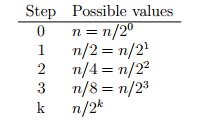 Running
What is the average number of steps required?
Method A: hard to determine
Method B: 50

In practice the maximum number of steps is usually taken into consideration
Hard to find average
Reliability
Repeated Letters
Write an algorithm that checks a word to see whether it has any repeated words or not.
Input  “this”
Output  “No repetition”
Input “that”
Output  “There are repetitions”
Repeated Letters
Method:
Take each word and compare it to all the letters on the right side of it
For input this
t is compared with h,i,s           the letter is not repeated
h is compared with i,s             the letter is not repeated
i is compared with s                the letter is not repeated
s is compared with nothing     the letter is not repeated

Take each word and compare it to all the letters on the right side of it
For input that
t is compared with h,a,t           the letter is repeated
h is compared with a,t             the letter is not repeated
a is compared with t                the letter is not repeated
t is compared with nothing     the letter is not repeated
Repeated Letters
write “Enter the word:”
read word
set counter to 0
for all letters letter a in the word, do this:
       for all letters letter b to the right of letter a, do this:
                  if letter a is equal to letter b then
                        set counter to counter+1
if counter > 0 then
    write “There are repetitions”
else
    write “No repetitions”
word = raw_input("Enter the word: ")
counter = 0
length = len(word)
for i in range(length): # for each letter in the word...
    for j in range(i+1, length):  # for each letter after that one...
         if word[i]==word[j]:
   	      counter = counter + 1
if counter>0:
    print "There are repeated letters"
else:
    print "There are no repeated letters"
Run time of repeated words
What is the run time of this program?
What is the bottleneck?

This program makes n(n − 1)/2 = n2 /2 − n/2 comparisons if you enter a string with n characters.
How many statement?

We would say the runtime is n2
Subset Sum
Let’s consider one ﬁnal example where the best known solution is very slow.
we get a list of integers from the user and are asked if some of them (a subset) add up to a particular target value.
This problem is known as “subset sum”,
Input: 	
Set of numbers {6, 14, 127, 7, 2, 8}
Target = 16
Output:
Yes  since 6+2+8 = 16


Input: 	
Set of numbers {6, 14, 127, 7, 2, 8}
Target = 12
Output:
No
Subset Sum
for every subset in the list:
      set sum to the sum of this subset
      if sum is equal to target:
             answer “yes” and quit
answer “no”

What is the running time of this algorithm?


import itertools
def findsubsets(S,m):
    return set(itertools.combinations(S, m))

input = [1,2,3,4]
for i in range(1,len(input) +1):
    print findsubsets(input,i),
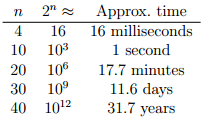 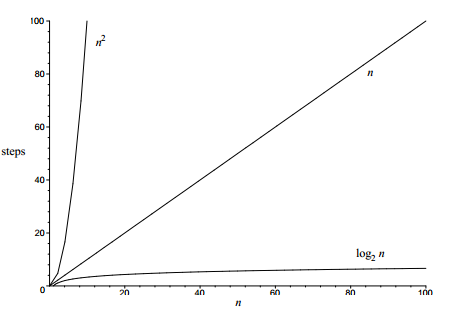 Debugging
programming errors are called bugs and the process of tracking them down and correcting them is called debugging.
Three kind of errors
Syntax errors
Runtime errors
Semantic errors
Syntax Error
Python can only execute a program if the program is syntactically correct;  The process fails and returns an error message if there are any errors.
For example, in English, a sentence must begin with a capital letter and end with a period
this sentence contains a syntax error.

For most readers, a few syntax errors are not a significant problem
Python is not so forgiving.
 If there is a single syntax error anywhere in your program, Python will print an error message and quit
Runtime errors
The second type of error is a runtime error, so called because the error does not appear until you run the program.
Errors that you get based on input during run time
Semantic errors
If there is a semantic error in your program, it will run successfully, in the sense that the computer will not generate any error messages
But it will not do the right thing
Identifying semantic errors can be very tricky

When you realize there’s a problem with your program, you should do things in this order:
1. Figure out where the problem is.
Use print statements to narrow down the possibilities
2. Figure out what’s wrong.
a variable doesn’t contain the value you think it should
ﬂow of control isn’t the way it should be
3. Fix it
Reading
Read Topic 3 from Introduction to Computing Science and Programming I

Read Sections 4.2–4.7, 6.2–6.4, 1.3, How to Think Like a Computer Scientist.